Outcome measures in palliative care – a new future
The Hospice UK perspective11 October 2016Antonia BunninDirector of Hospice Support and Development
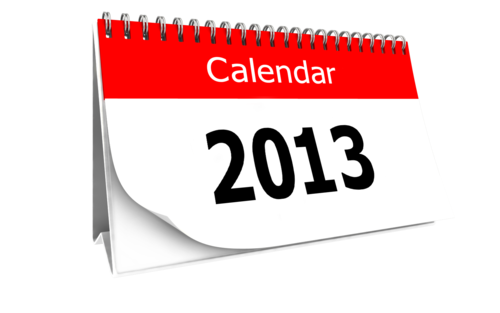 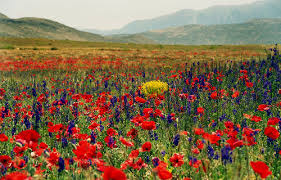 “Let a hundred flowers bloom,
let a hundred schools of thought contend”
The game-changers
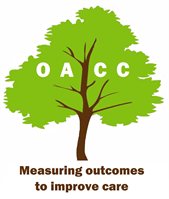 October 2013
December 2013
A lot has happened since then...
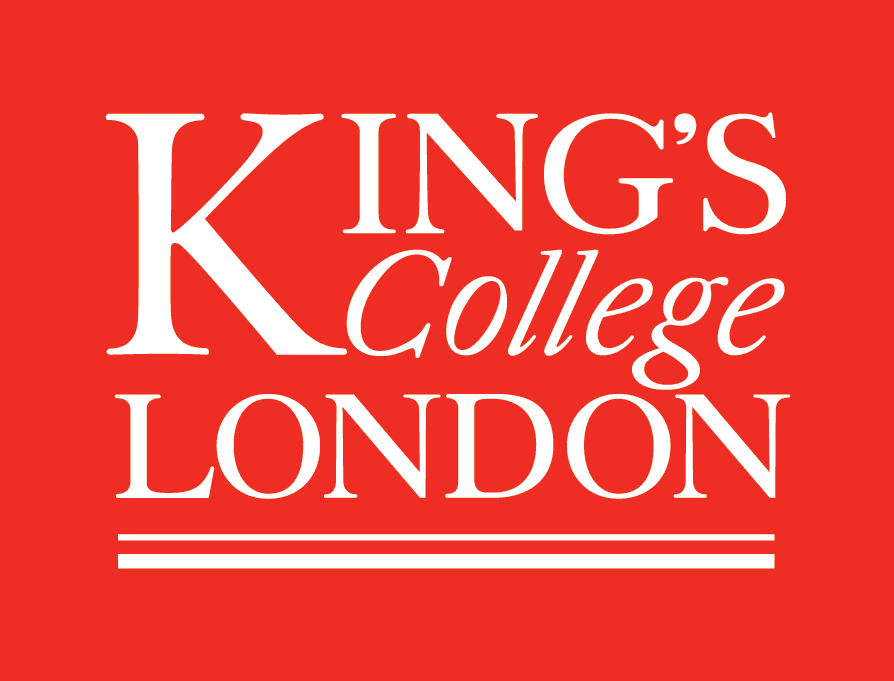 Monthly OACC webinars in 2015 & 2016
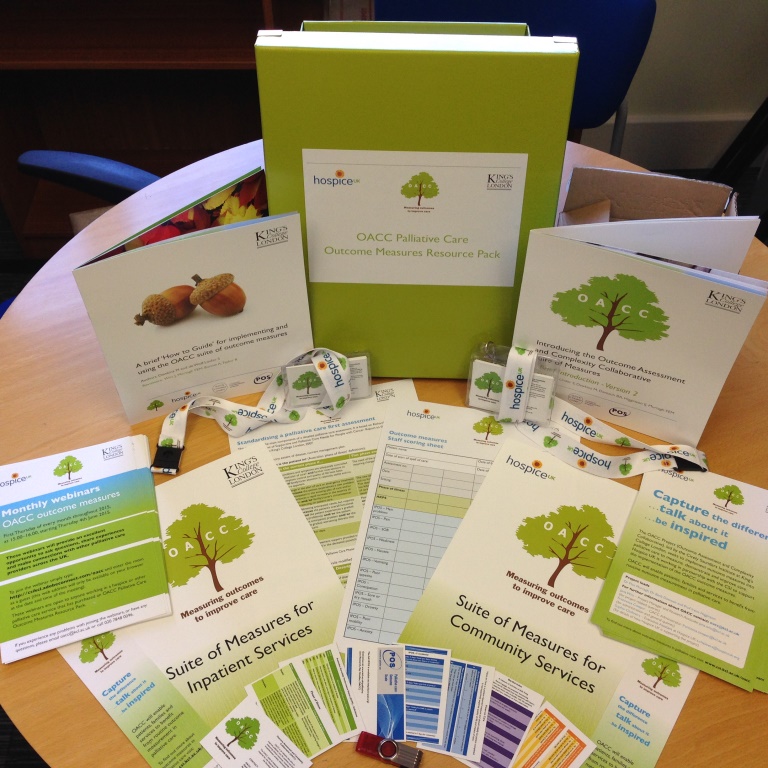 Jointly launched OACC Palliative Care Outcome Measures Resource Pack: May 2015
Jointly delivered OACC Train the Trainer workshops x7: March – Nov 2016
Where we are now
From “Let a hundred flowers bloom” … to carefully cultivating a small 											number of select plants!
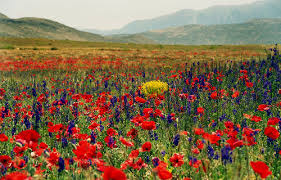 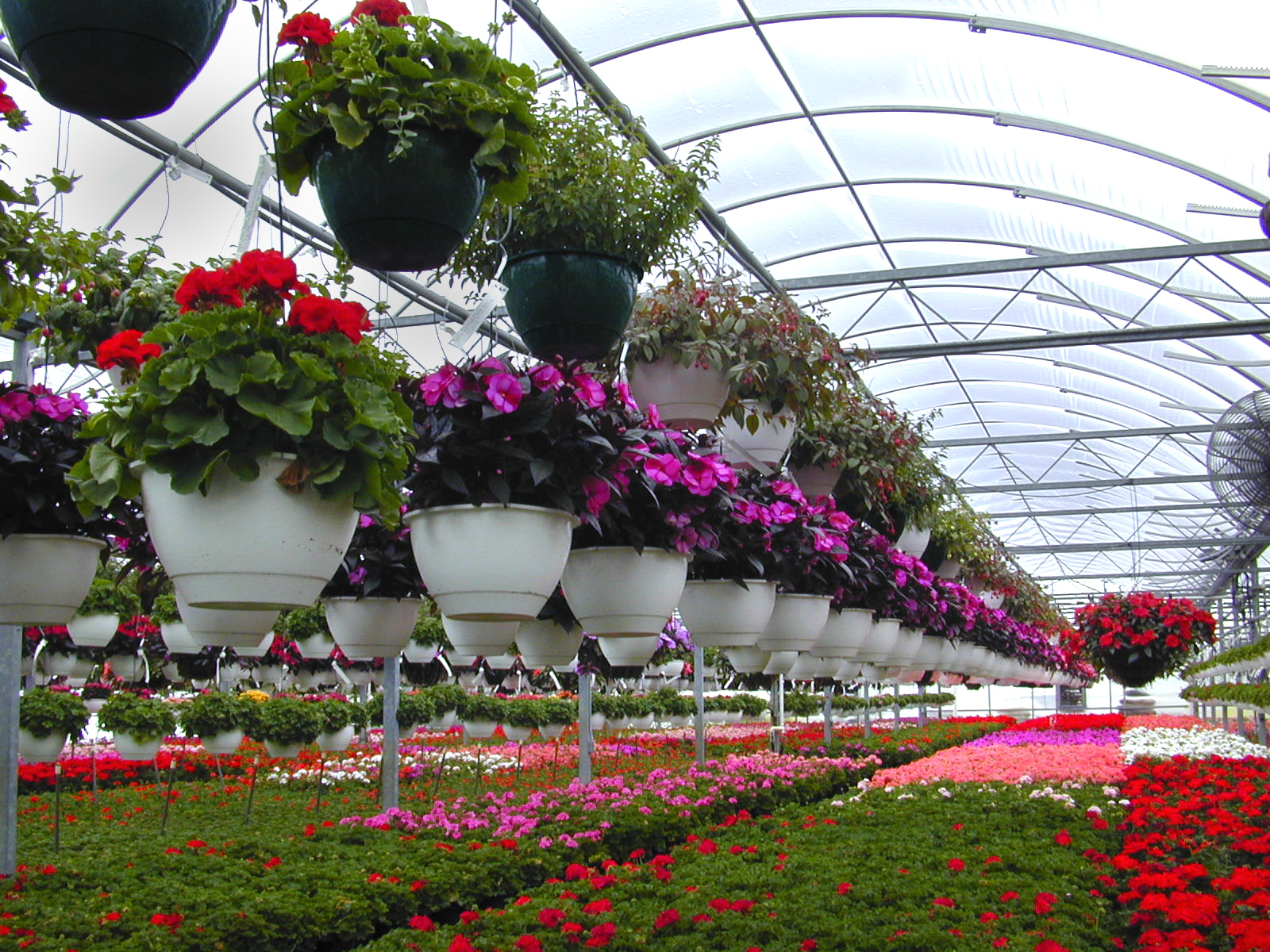 Looking to the future
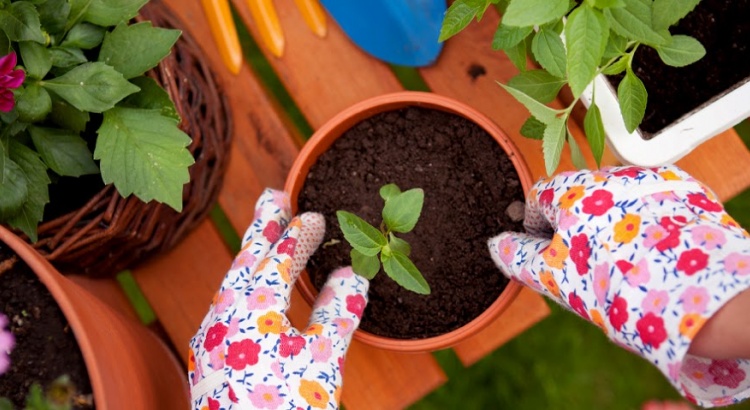 How can we cultivate and nurture?
What are the risks and threats?
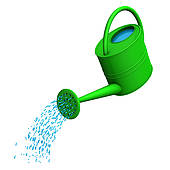 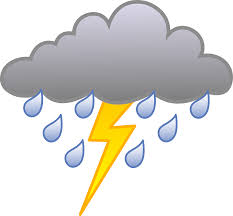 Three key issues
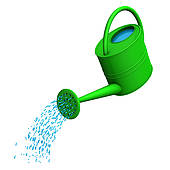 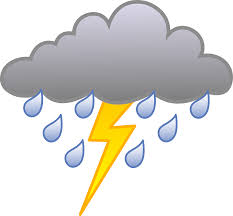 Ensuring the full and strategic potential of OACC is understood internally

Ensuring the full and strategic potential of OACC is understood externally

Developing the support and resources to realise that potential
Ensuring full and strategic potential of OACC is understood internally
One of the biggest risks...
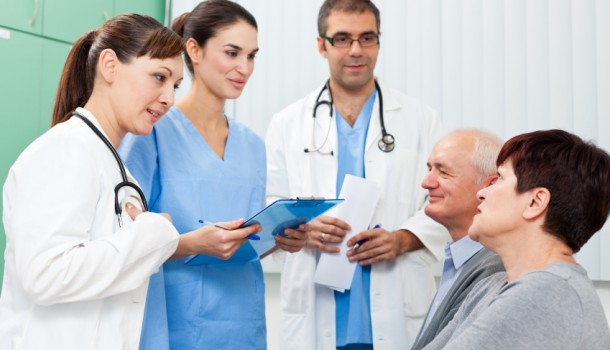 Ensuring full and strategic potential of OACC is understood externally
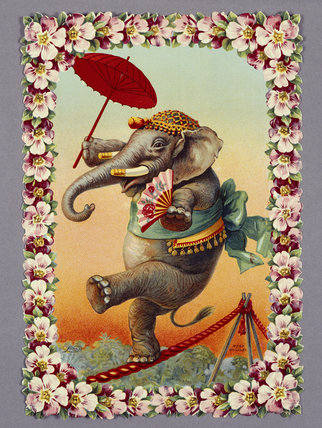 CCG statement on Quality Account
“We were pleased to note the hospice’s stated commitment to achieving the best possible outcomes for all its patients and those close to them.  However, we were disappointed that no further information was given about how the hospice measures outcomes for patients, what outcome measurement tools they use and whether these are validated tools, and what steps the hospice has taken to understand and improve patient outcomes.

“In the coming year, we look forward to discussing with the hospice how the introduction of validated outcome measurement tools might be used to inform care to support individual patient needs, and indeed service design and commissioning.”
CCG statement on Quality Account
“We were pleased to note the hospice’s stated commitment to achieving the best possible outcomes for all its patients and those close to them.  However, we were disappointed that no further information was given about how the hospice measures outcomes for patients, what outcome measurement tools they use and whether these are validated tools, and what steps the hospice has taken to understand and improve patient outcomes.

“In the coming year, we look forward to discussing with the hospice how the introduction of validated outcome measurement tools might be used to inform care to support individual patient needs, and indeed service design and commissioning.”
Developing the support and resources to realise the full potential of OACC
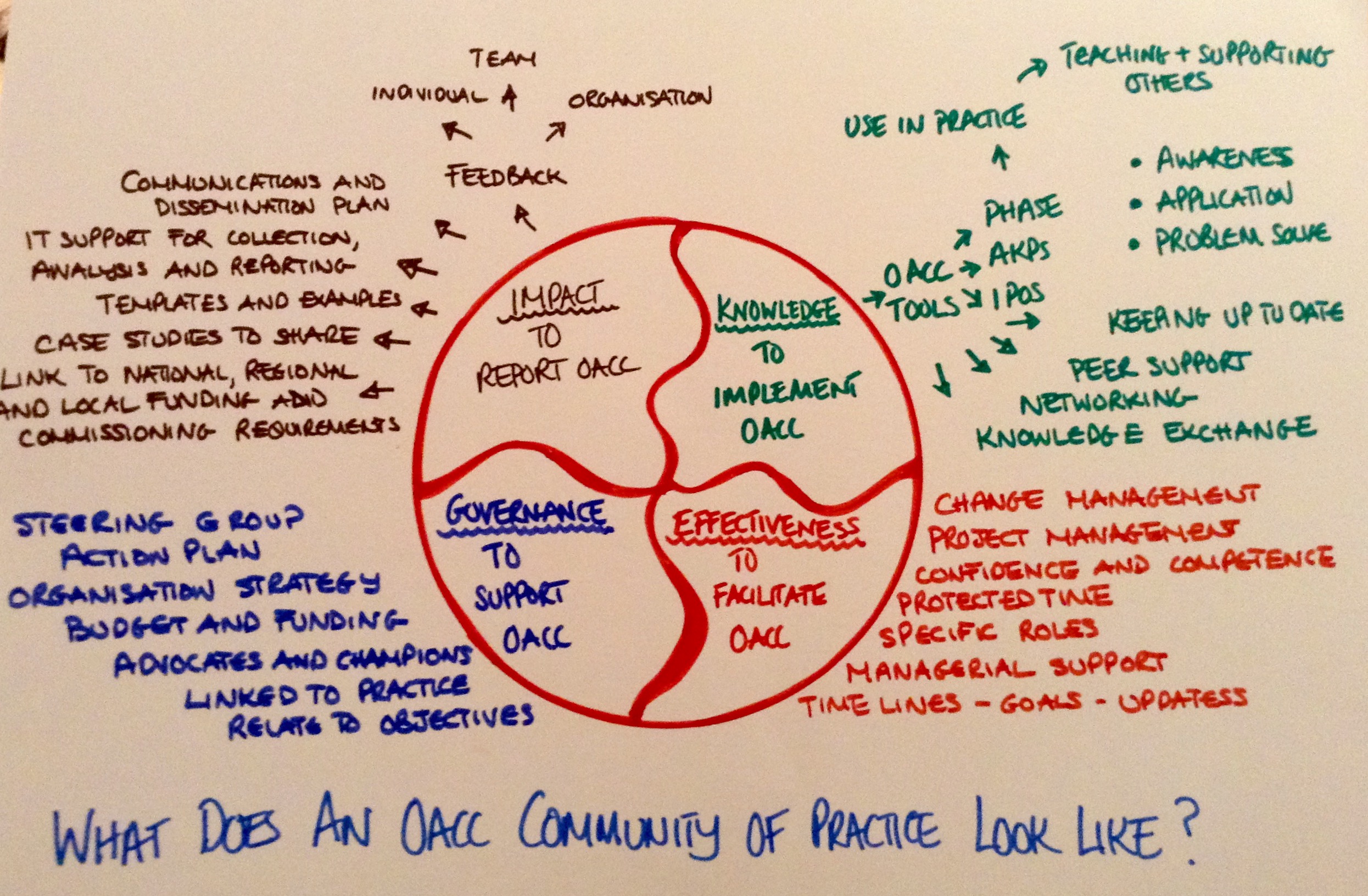 Feedback and ideas from the OACC Train the Trainer workshops...
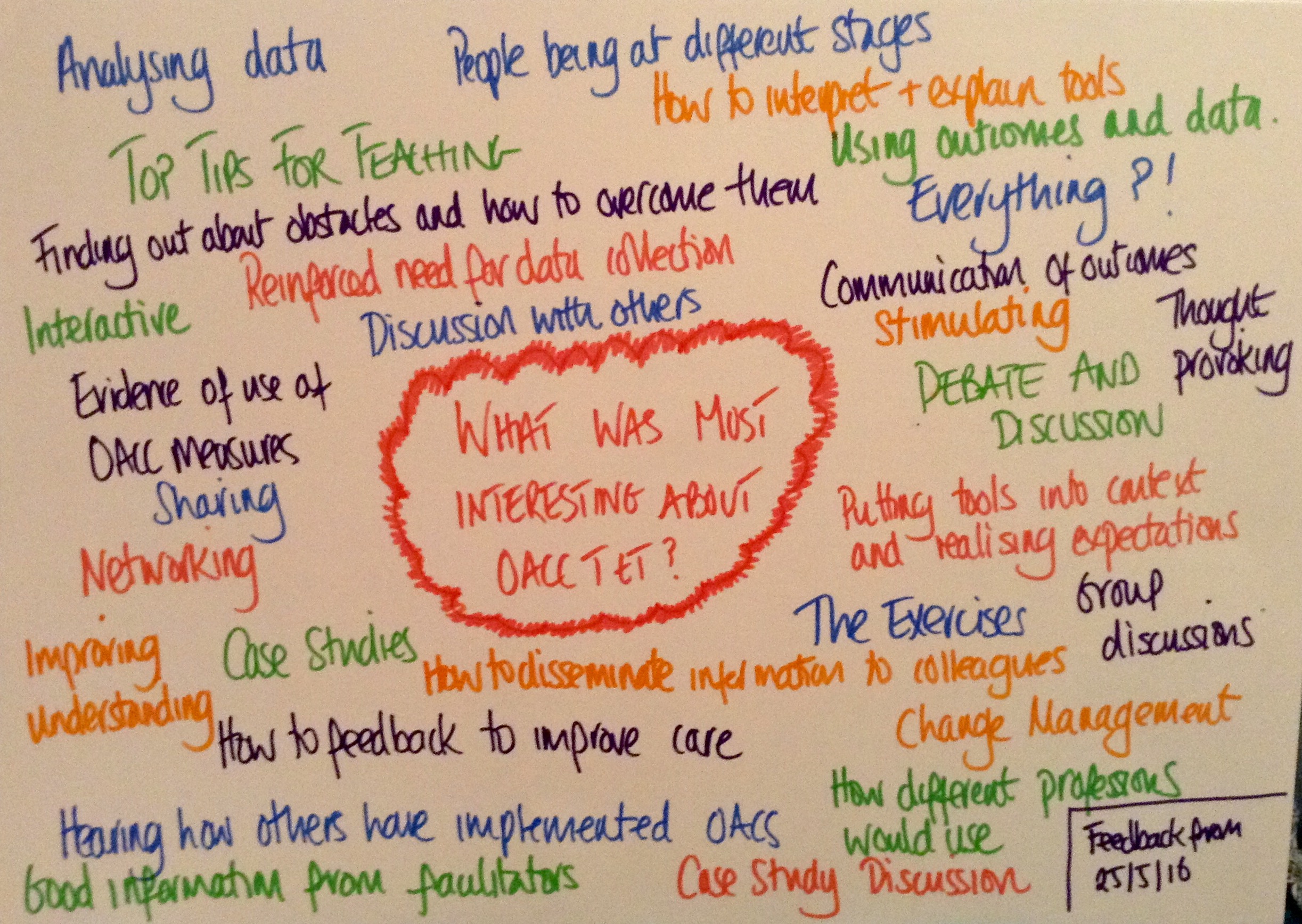 “Mighty oaks from little acorns grow”
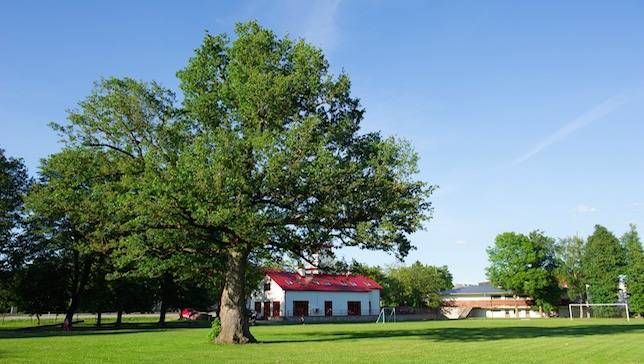 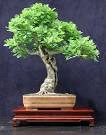 Thank youAntonia BunninDirector of Hospice Support and Developmenta.bunnin@hospiceuk.org020 7520 8201